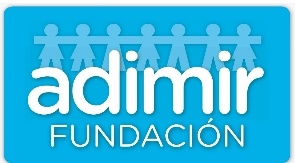 ENGLISH
ACTIONS I
ACCIONS I
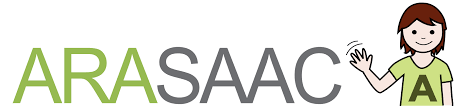 Autor pictogrames: Sergio Palao Procedència: ARASAAC (http://arasaac.org) Llicència: CC (BY-NC-SA) Propietat: Govern d’Aragó Editat: FUNDACIÓ ADIMIR
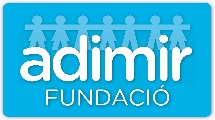 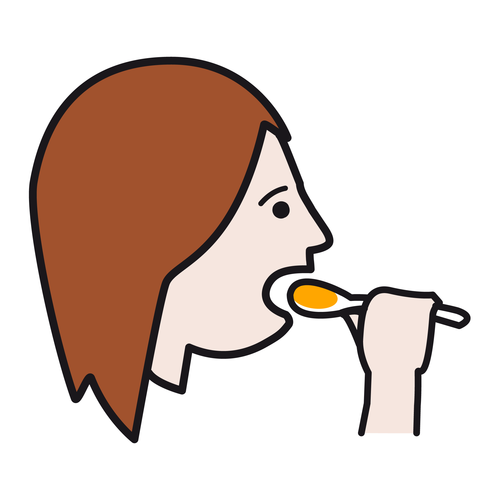 E A T
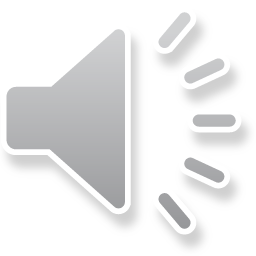 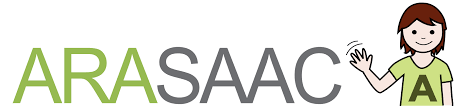 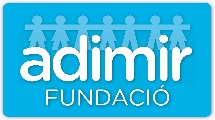 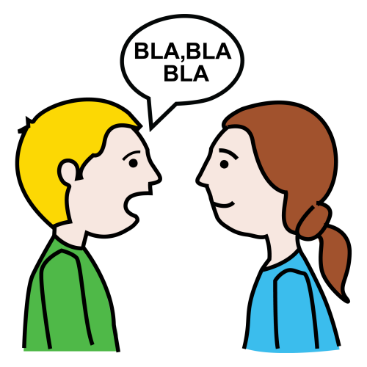 S P E A K
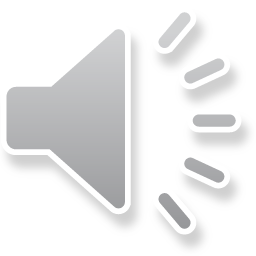 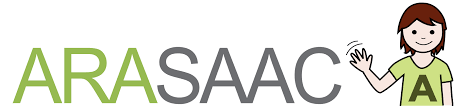 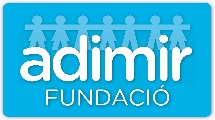 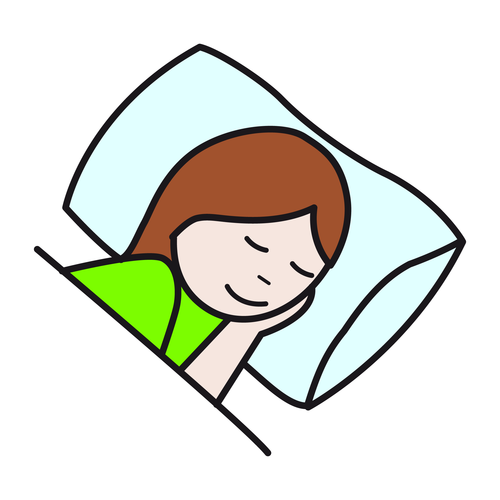 S L E E P
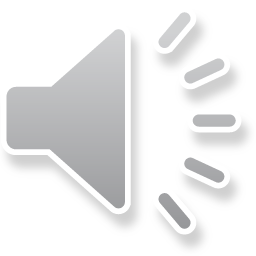 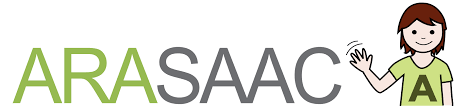 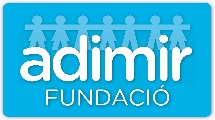 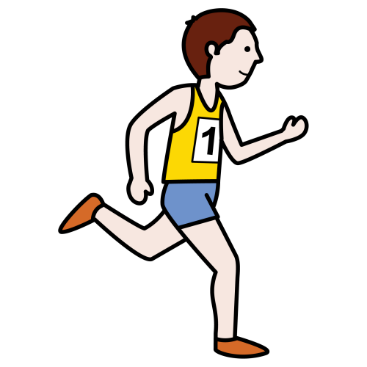 R U N
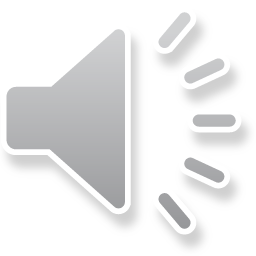 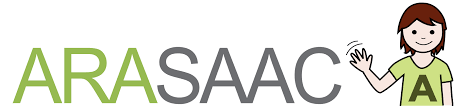 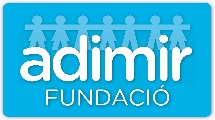 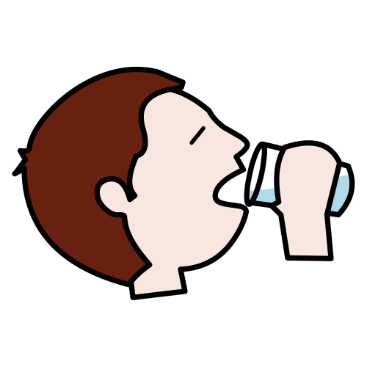 D R I N K
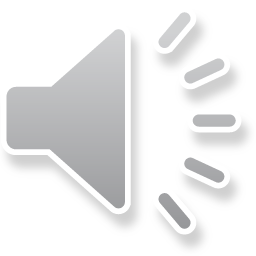 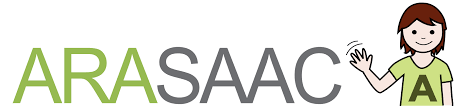 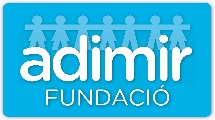 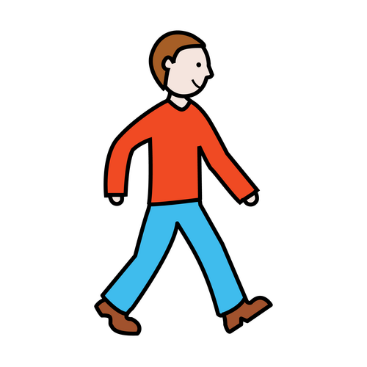 W A L K
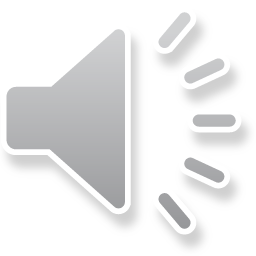 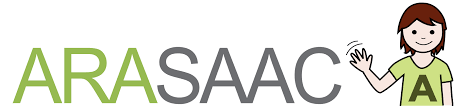 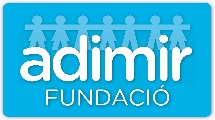 ACTIVITIES
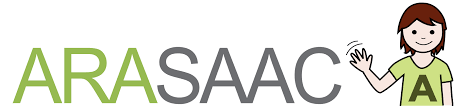 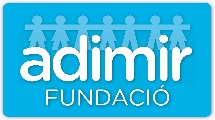 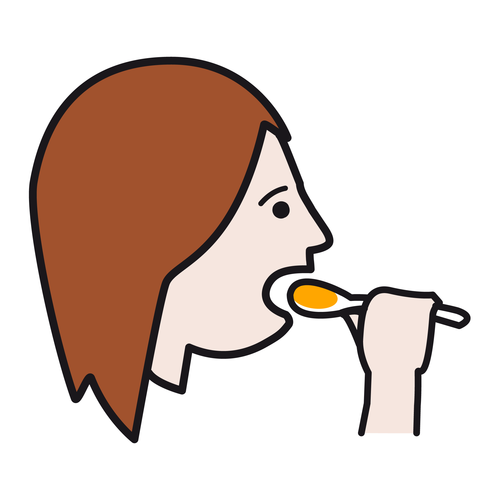 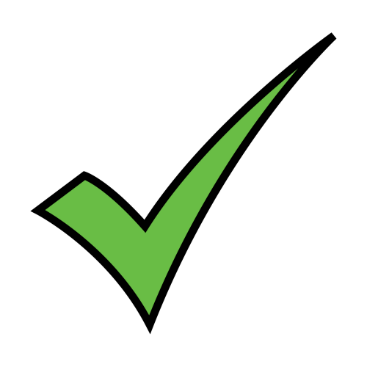 E A T
D R I N K
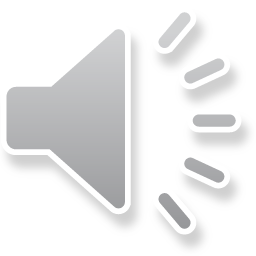 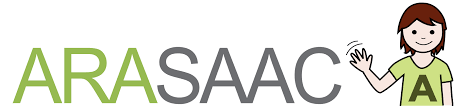 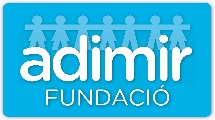 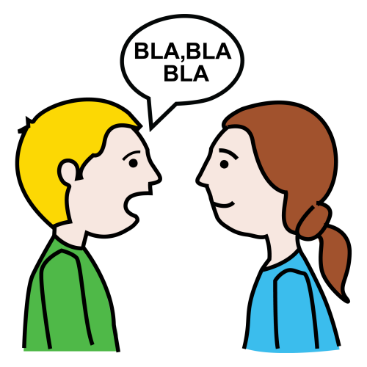 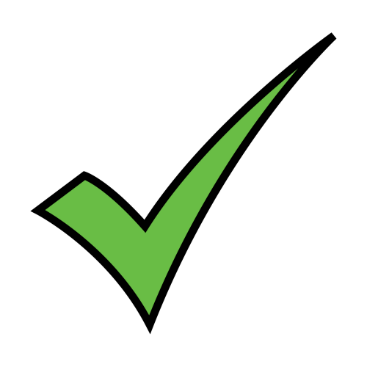 W A L K
S P E A K
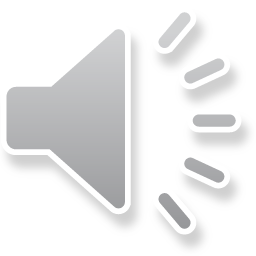 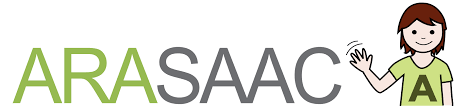 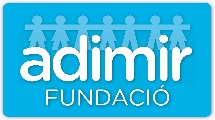 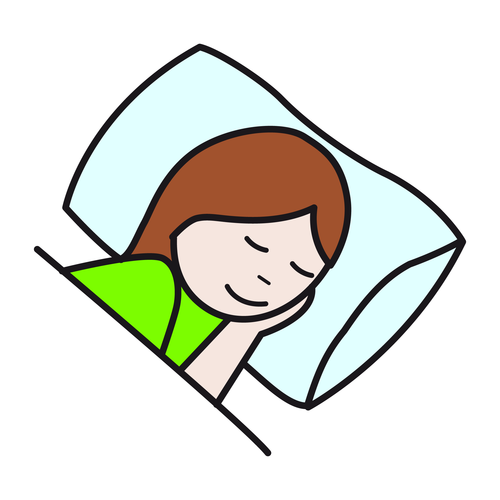 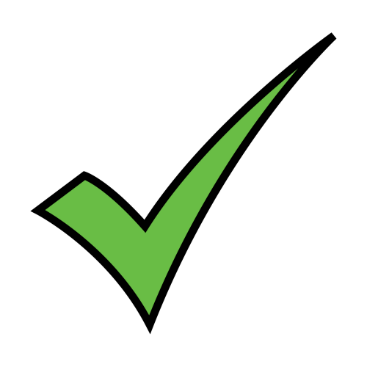 S L E E P
E A T
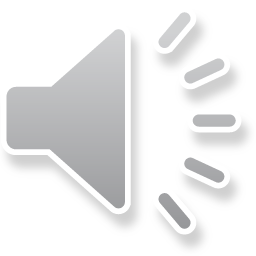 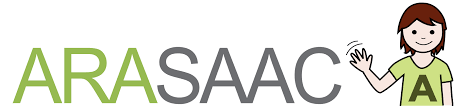 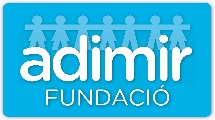 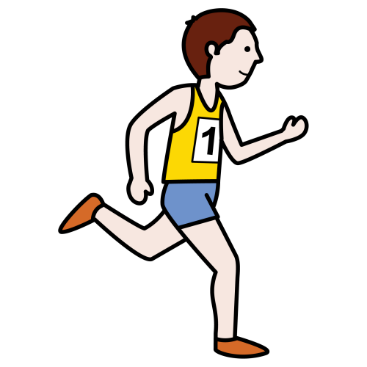 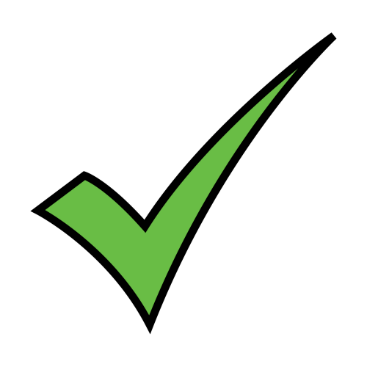 W A L K
R U N
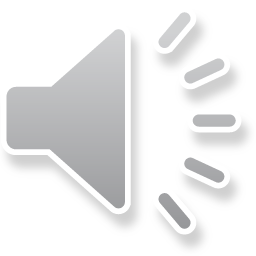 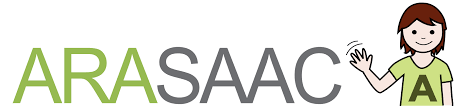 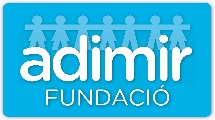 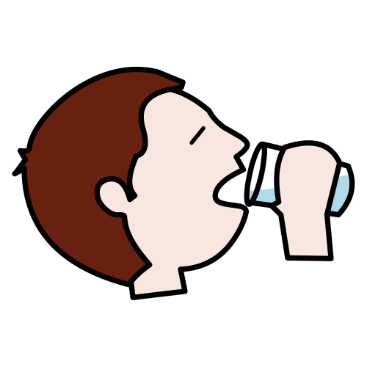 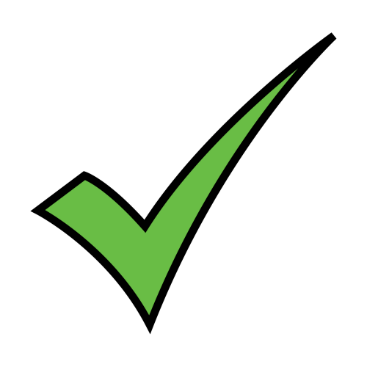 E A T
D R I N K
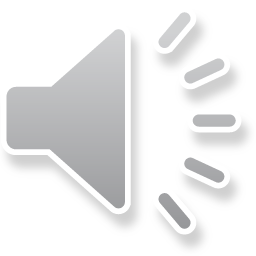 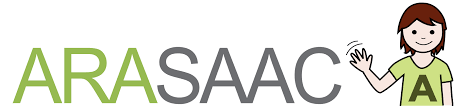 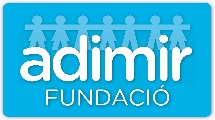 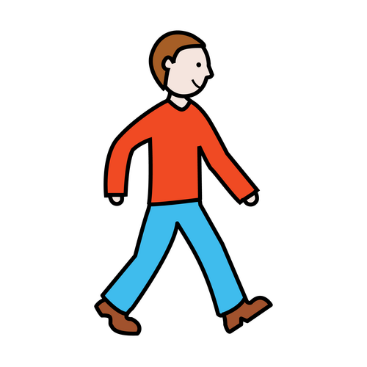 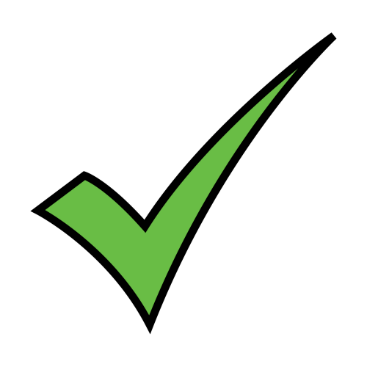 W A L K
R U N
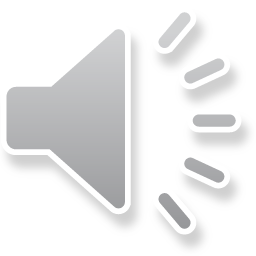 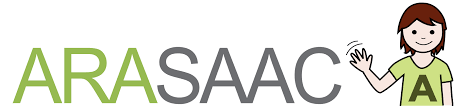